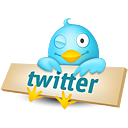 Identifikácia osobnostných čŕt pomocou mikroblogu
Diplomová práca 2

Peter Korenek

Vedúci: Ing. Marián Šimko
Kto poskytuje dôveryhodné informácie?
Potrebujem filtrovať to veľké množstvo správ !!
Motivácia – obrazok zahltenia
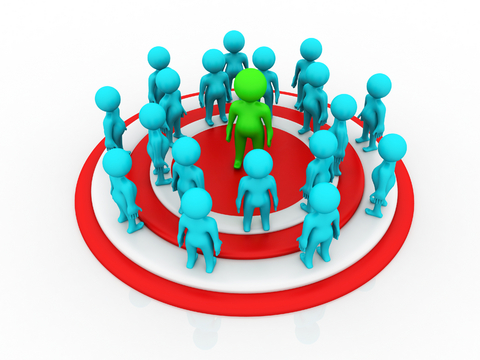 Od koho si rád prečítam všetky správy?
O aké témy sa zaujímam ja?
Nice review of the Google Chromebook by @drdennis http://t.co/Q5
Staying locked in with @mistajam can't w8 for @jakwob
RT @CNBCRealTime Financial sector down more than 3 percent.
Dolovanie v pípnutiach
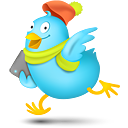 Téma
Tao et  al., 2010
Pal, Counts, 2011
Autority
Thanks to @BenKuchera  for convincing me to buy #Chromebook. It has great battery life and very quick to load.
Bloom, 2011
Sentiment
Tao, K., Abel, F., Gao, Q., Houben, G.: TUMS : Twitter-based User Modeling Service. In: UWeb , 2010.
Bloom, K.: Sentiment analysis based on appraisal theory and functional local grammars. December 2011. Dizertačná práca.
Pal. A., Counts, S.: Identifying topical authorities in microblogs. In: ACM, 2011.
Obohatenie modelu používateľa
Téma 1
Authority index: 0,7
Používateľ
Sentiment: kritika
intenzita : 0,9
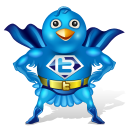 Téma 2
Authority index: 0,4
Sentiment: obdiv intenzita : 0,8
Authority index: 0,6
Téma 3
Sentiment: pohoršenie
intenzita : 0,7
Sentiment: hodnotenie kvality
intenzita : 0,2
Entita 1
[Speaker Notes: Vzájomne sa pretínajúce kruhy symbolizujú súvis medzi črtami – autority sa viazu k teme, sentiment sa viaze k téme a predpokladáme ciastocny suvis aj medzi sentimentom a autoritami – pritomnost hodnotiacich slov z teorie hodnoteni]
Čo identifikujeme
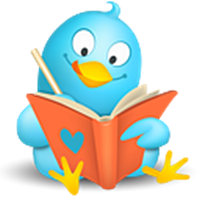 Téma 
HashTag based
Topic based
Entity based
Sentiment
Teória hodnotení (Appraisal Theory)
Cielený sentiment
Autority 
Authority index k téme
Slovo: „powerful“
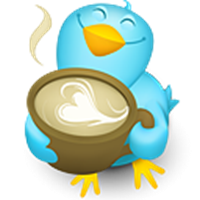 Ako identifkujeme?
Téma 
Črty mikroblogov – HashTag, URL
Vrece slov používateľa
Rozšírenie o obsah URL – OpenCalais : entity a témy.
Sentiment
zoznamy pozitívnych a negatívnych slov (podľa teórie hodnotení)
dominantný typ interpunkcie mikroblogu,  veľké písmená
cielený sentiment 
Autority 
Črty mikroblogov - HashTag, URL, spomenutie, URL, prepípnutie,  nasledovníctvo , vybrané slová z teórie hodnotení
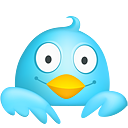 Architektúra systému
FrontEnd
Open Calais
Tokenizácia
POS tagovanie
Lematizácia
Meno používateľa
Twitter API
Extrakcia text a mikroblog čŕt
Slang
GATE
Extrakcia tematických slov
Stop slová
Emocionálna klasifikácia
Priradenie sentimentu k témam, osobám
Klasifikácia tematickej autoritatívnosti
Zobrazenie výsledného modelu
[Speaker Notes: Modrou su znazornene implementovane funkcionality systému, modrou zostavajuce. Emocionálna klasifikácia bola implementovaná, avšak ešte plánujeme jej dalsie dokoncenie]
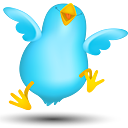 Plánované overenie
Autoritatívnosť
Vytvorenie datasetu s pípnutiami od autorít (podľa známej webovej služby) a normálnych ľudí
Určenie presnosti rozpoznania autorít
Sentiment
Vytvorenie datasetu s očakávanými subjektívnymi názormi (pre dopyty Chromebook, iPad, Obama), označenie subjektívnych mikroblogov
Určenie presnosti rozpoznanania subjektívnych mikroblogov
Aktuálna úspešnosť :75% pomocou klasifikácie SVM
Prínosy práce
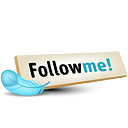 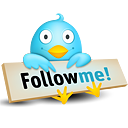 Obohatený model používateľa
filtrovanie/odporúčanie/prispôsobovanie
Nové metódy pre identifikáciu osobnostných čŕt používateľa mikroblogu
Využitie teórie hodnotení na mikroblogoch
Cielený sentiment na tému alebo osobu 
Dostupnosť pre každého používateľa cez webovú službu